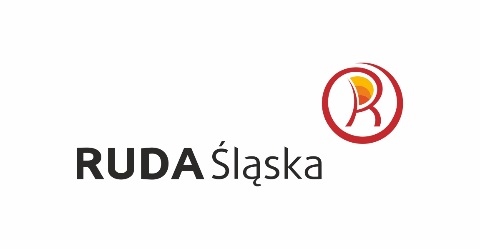 Webinarium Komisji Europejskiej i Europejskiego Komitetu RegionówPolityka miejska 2014 – 2020 widziana z perspektywy Miasta Ruda Śląska
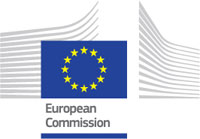 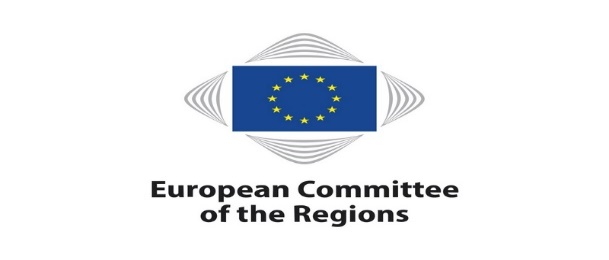 Ruda Śląska, 10 czerwca 2021 r.
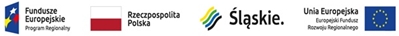 NAJWIĘKSZA GMINA GÓRNICZA W UNII EUROPEJSKIEJ 
RDZEŃ GÓRNOŚLĄSKO - ZAGŁĘBIOWSKIEJ METROPOLII 

Ludność – 136 423    Powierzchnia – 7 773 ha
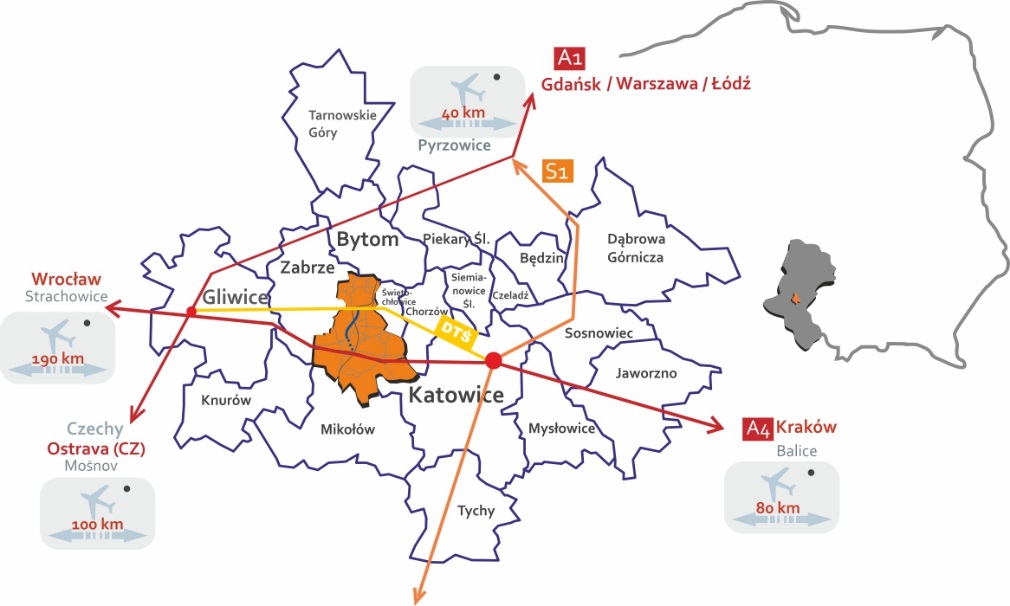 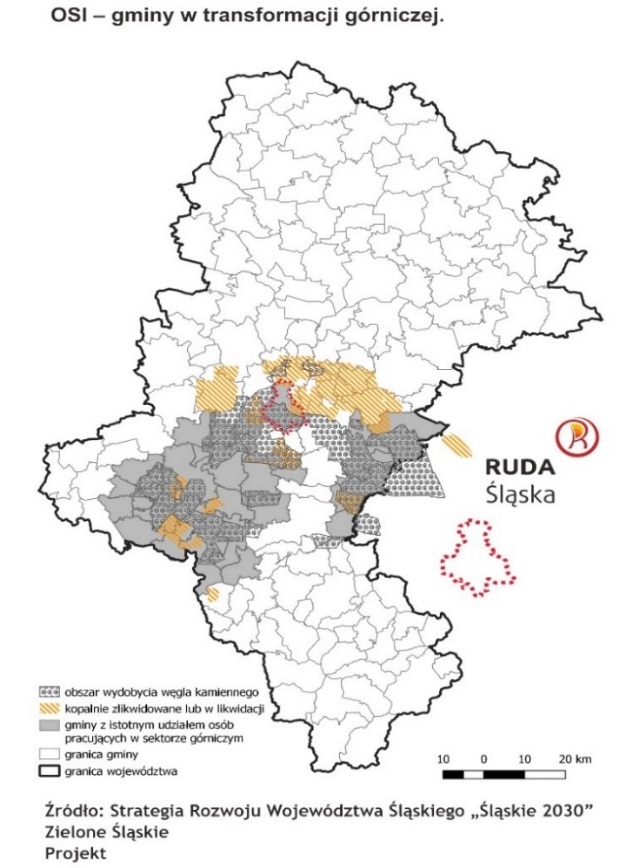 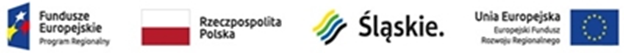 Miasto Ruda Śląska realizuje projekty współfinansowane z różnych funduszy
Regionalny Program Operacyjny Województwa Śląskiego na lata 2014-2020, w tym ZIT
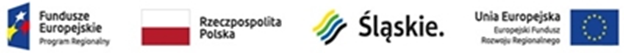 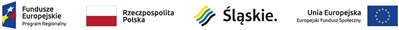 Program Operacyjny Infrastruktura i Środowisko na lata 2014 – 2020              				Inne Programy
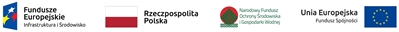 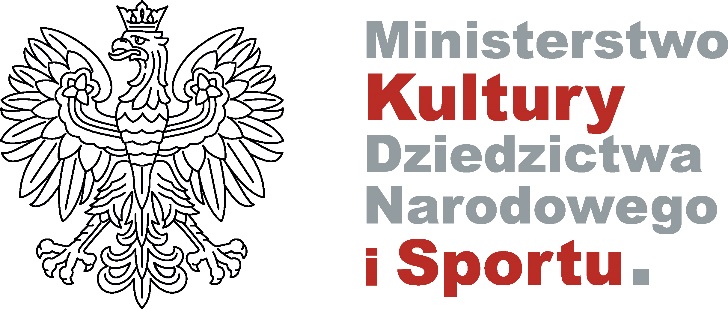 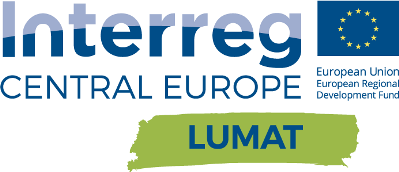 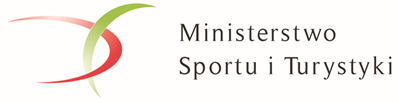 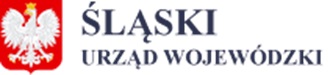 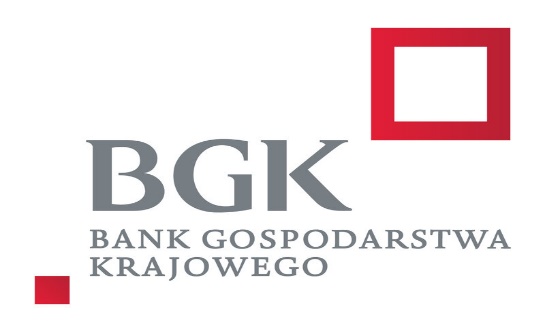 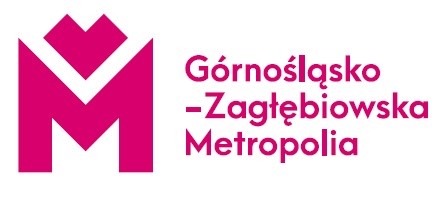 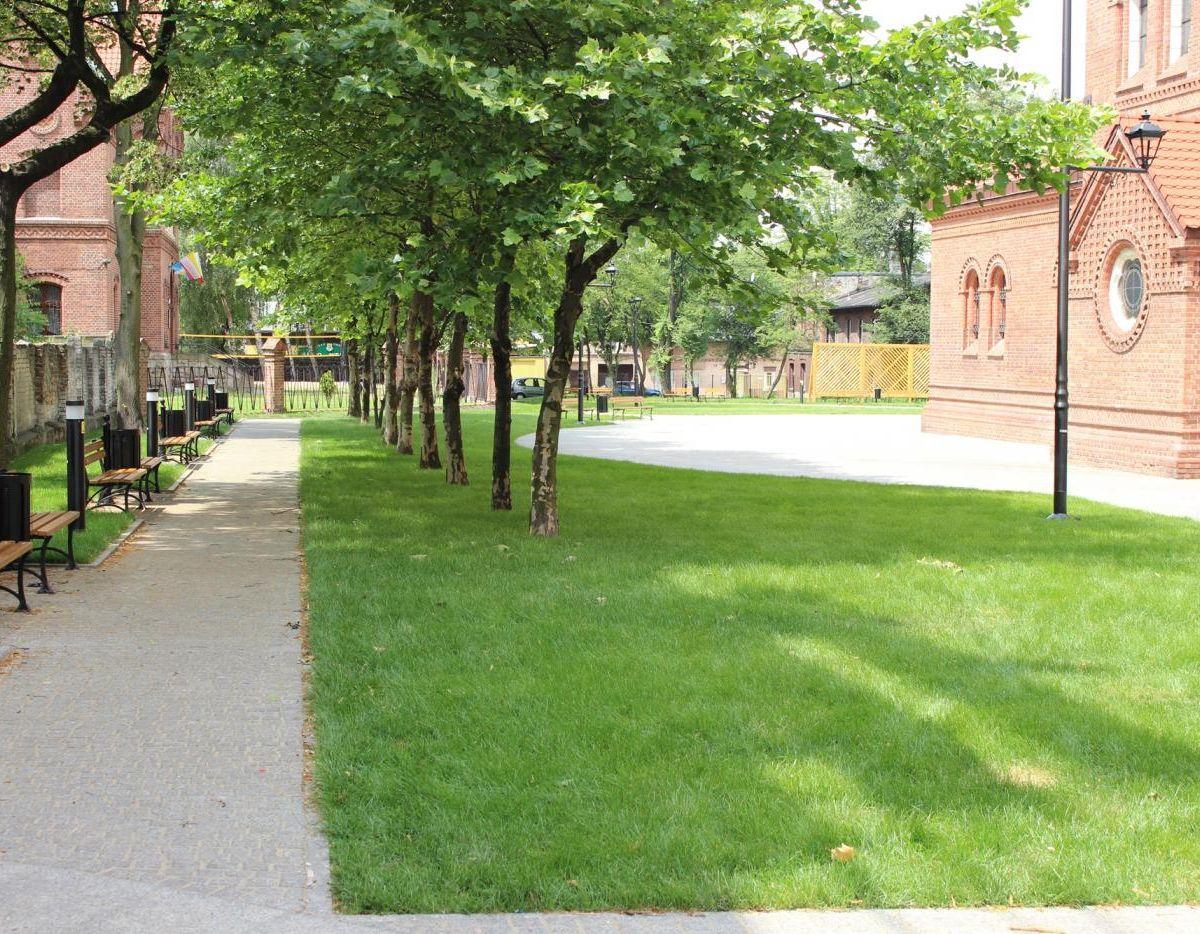 Polityka Miejska – perspektywa JST 
Realizacja projektów w formule ZIT odpowiedzią na wyzwania: 
czyste powietrze
wydajność energetyczna
ubóstwo energetyczne
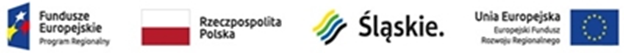 Zmiana ilościowa i jakościowa
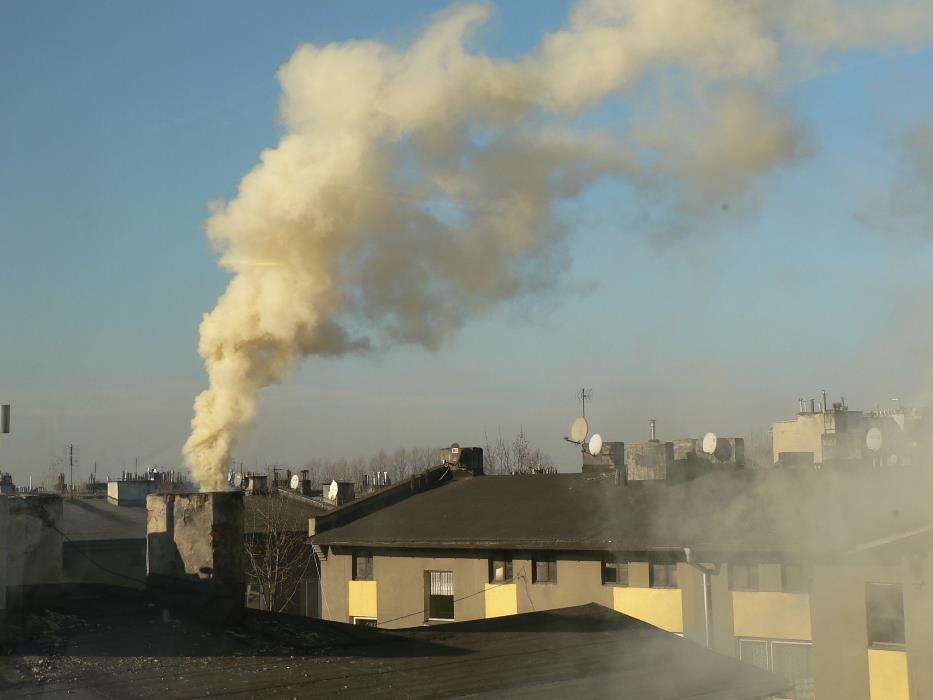 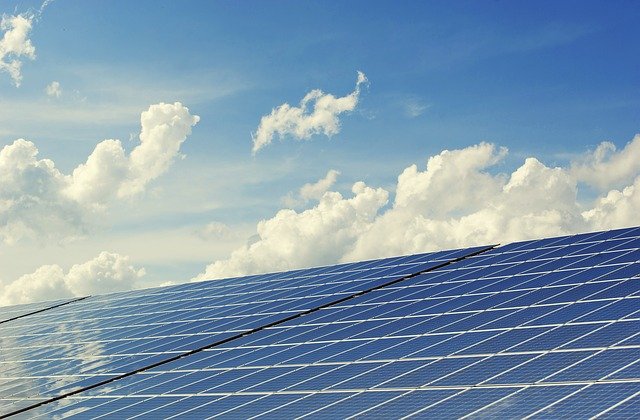 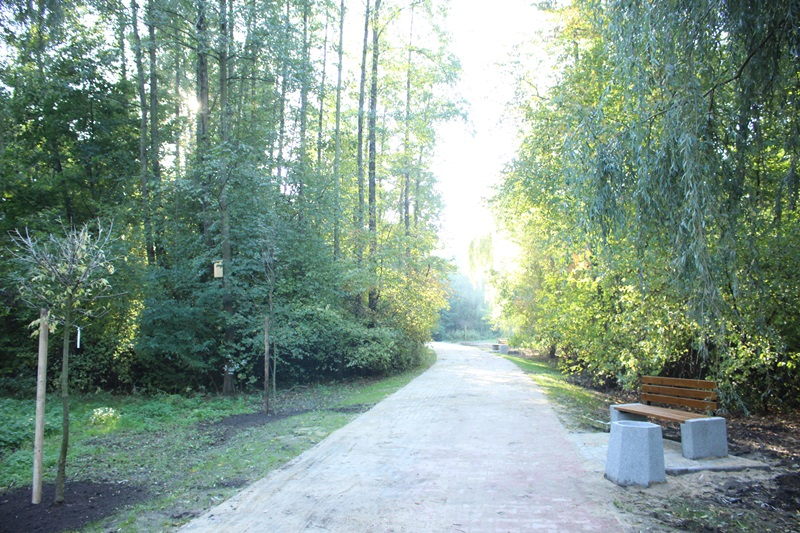 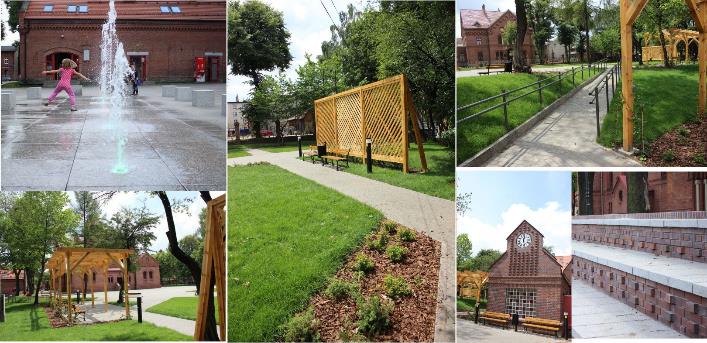 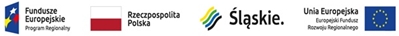 Poddziałanie 4.1.1 - Dofinansowanie do budowy instalacji OZE w budownictwie jednorodzinnym na terenie miasta Ruda Śląska – 
Etap I i Etap II
Łącznie wykonanych zostało 223 instalacji OZE
Szacowany roczny spadek emisji gazów cieplarnianych
[ tony równoważnika CO2/rok ]
638
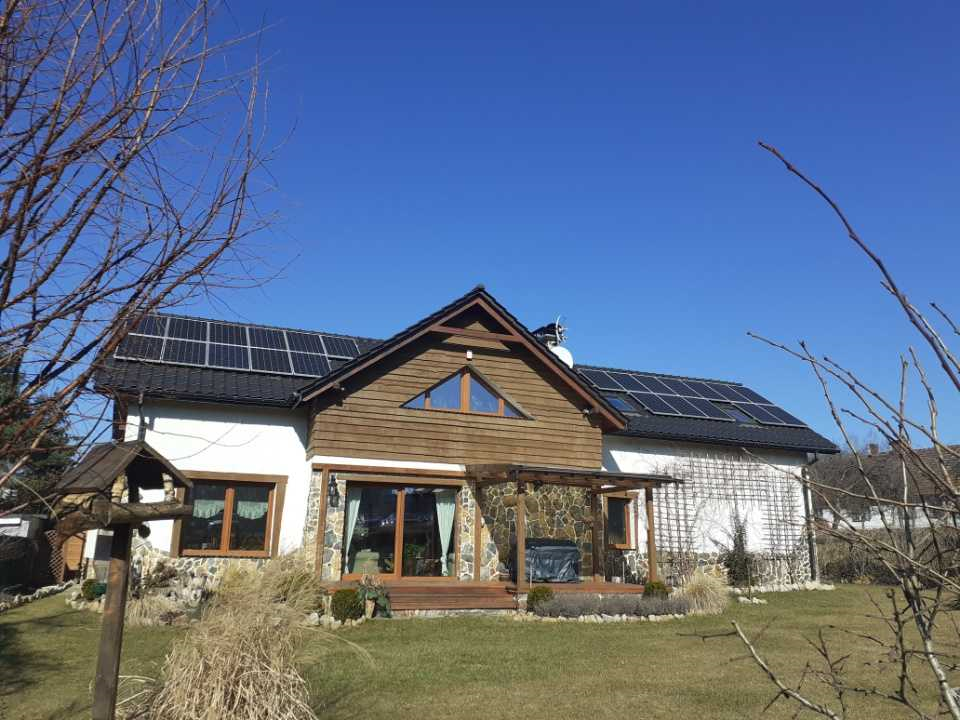 Zrealizowano montaż instalacji do pozyskiwania energii odnawialnej.
Wartość całkowita
4 442 263,76 zł
Dofinansowanie
3 478 933,06 zł
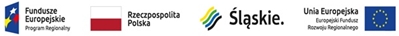 Poddziałanie 4.3.1- Termomodernizacja budynków mieszkalnych i użyteczności publicznej w Rudzie Śląskiej 
                                
                                                                    21 projektów wybranych do realizacji 
                                                                 (40 budynków)
Szacowany roczny spadek emisji gazów cieplarnianych 2 662,08 [ tony równoważnika CO2/rok ]
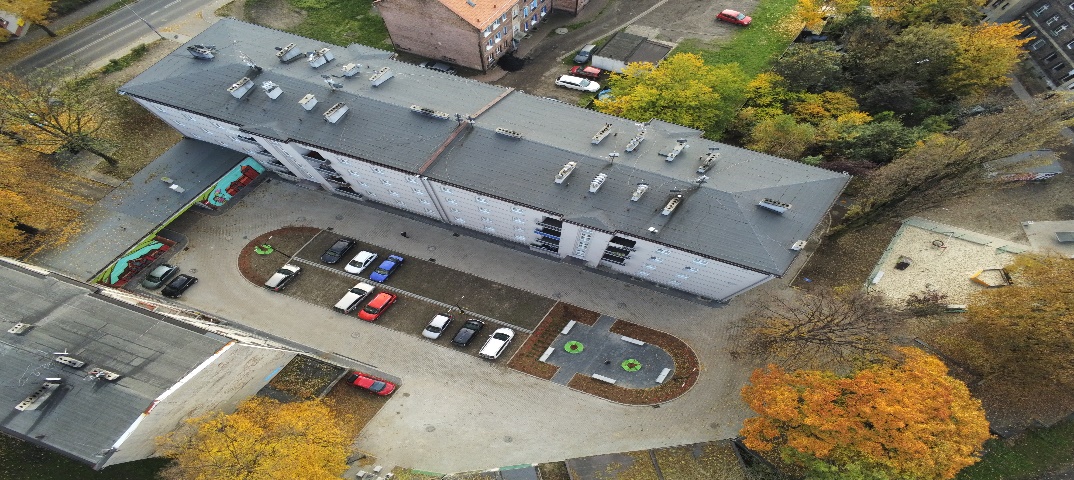 Przedmiotem projektów jest poprawa     efektywności energetycznej budynków. 
Zakres prac obejmował m.in.: 
ocieplenia ścian zewnętrznych
ocieplenia stropodachu
wymianę stolarki okiennej i drzwiowej
wykonanie instalacji centralnego ogrzewania
podłączenia budynku do sieci ciepłowniczej
budowę instalacji fotowoltaicznych
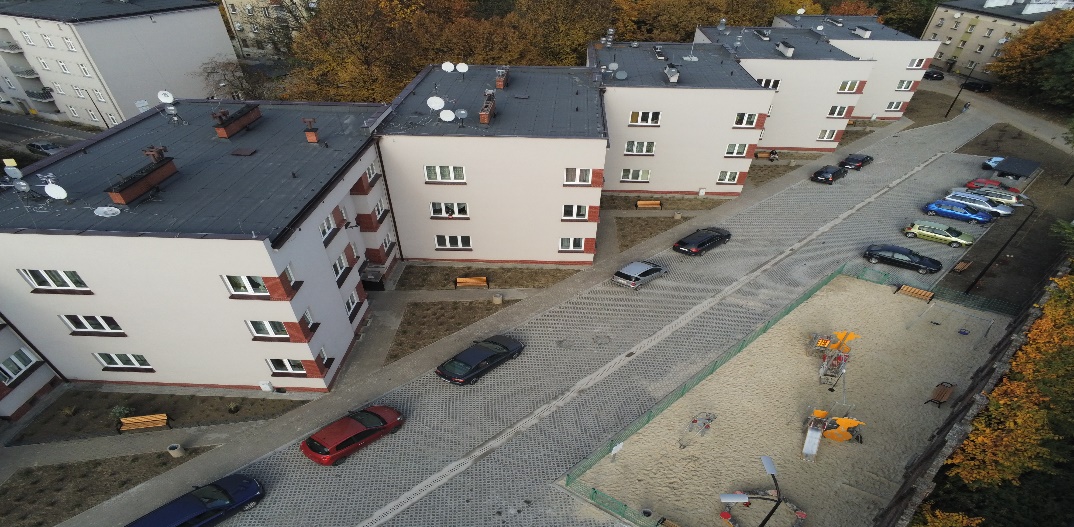 Wartość całkowita
36 680 345,95 zł
Dofinansowanie
28 416 139,95 zł
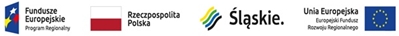 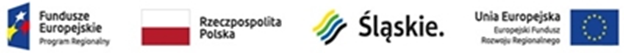 Poddziałanie 4.5.1 - Modernizacja oświetlenia ulicznego i miejsc publicznych w Rudzie Śląskiej Etap I-IV
Łącznie w ramach czterech etapów zmodernizowanych energetycznie będzie 4129 punktów oświetleniowych.
Szacowany roczny spadek emisji gazów cieplarnianych
[ tony równoważnika CO2/rok ]
1 184,09
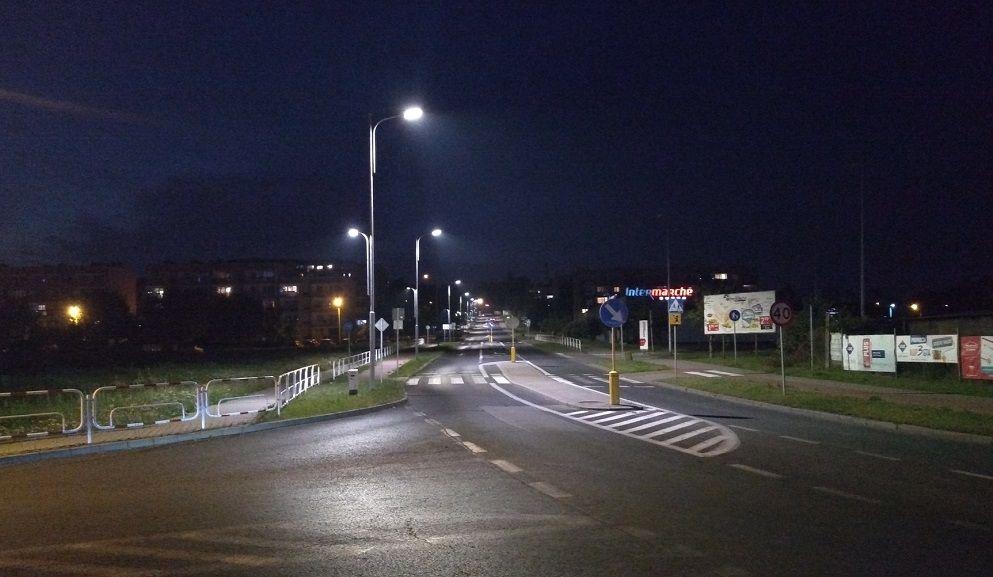 Modernizacja oświetlenia ulicznego i miejsc publicznych w Rudzie Śląskiej,w oparciu o zastosowanie energooszczędnych opraw ledowych.
Wartość całkowita
18 692 056,40 zł
13 670 038,63 zł
Dofinansowanie
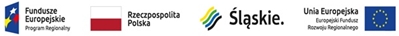 Poddziałanie 5.4.1 - Kompleksowa ochrona obszaru cennego przyrodniczo zlokalizowanego w rejonie Rowu Rudzkiego II oraz ulicy Bujoczka w Rudzie Śląskiej wraz z prowadzeniem kampanii informacyjno - edukacyjnych
Łączna powierzchnia zrekultywowanych gruntów 4,3 ha.
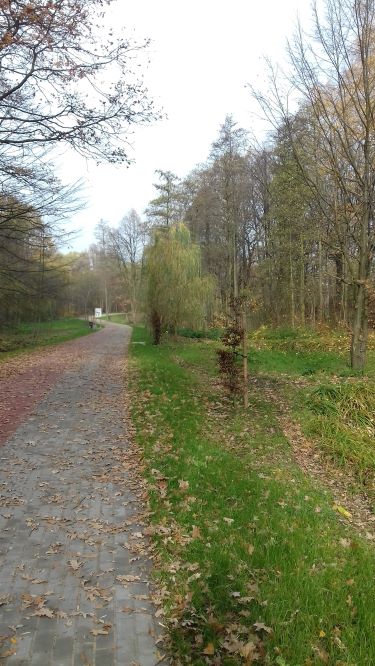 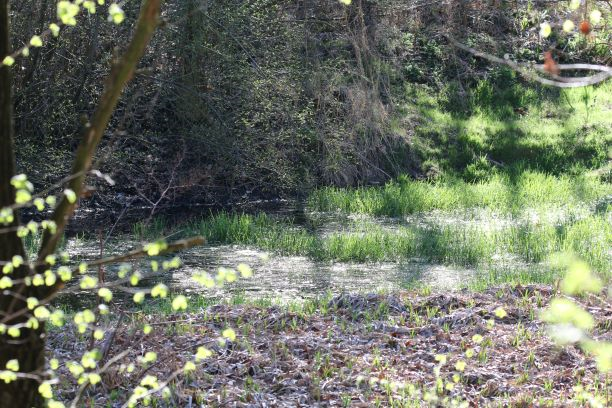 Wprowadzenie nowych gatunków rodzimych, w tym rodzimych drzew i roślin zielnych, wzbogacenie terenu o budki lęgowe, 
wykonanie ścieżki pieszej i rowerowejoraz ścieżki edukacyjnej,wykonanie placu zabaw i urządzeń małej architektury.
Wartość całkowita
1 276 805,58 zł
Dofinansowanie
926 181,60 zł
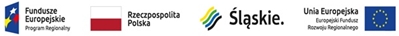 Poddziałanie 10.2.1 - Adaptacja lokali mieszkalnych i użytkowych na mieszkania socjalne w Rudzie Śląskiej - etap I i etap II
W wyniku realizacji projektu powstały 24 nowe mieszkania socjalne (dla 108 mieszkańców) zlokalizowane w różnych dzielnicach  miasta Ruda Śląska
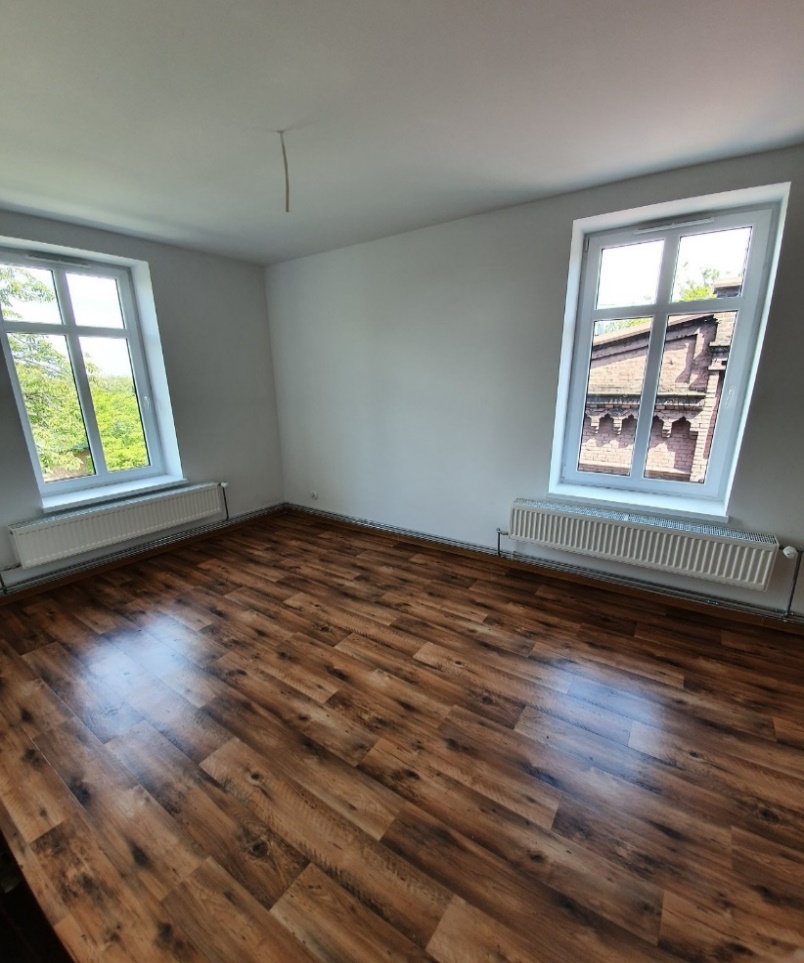 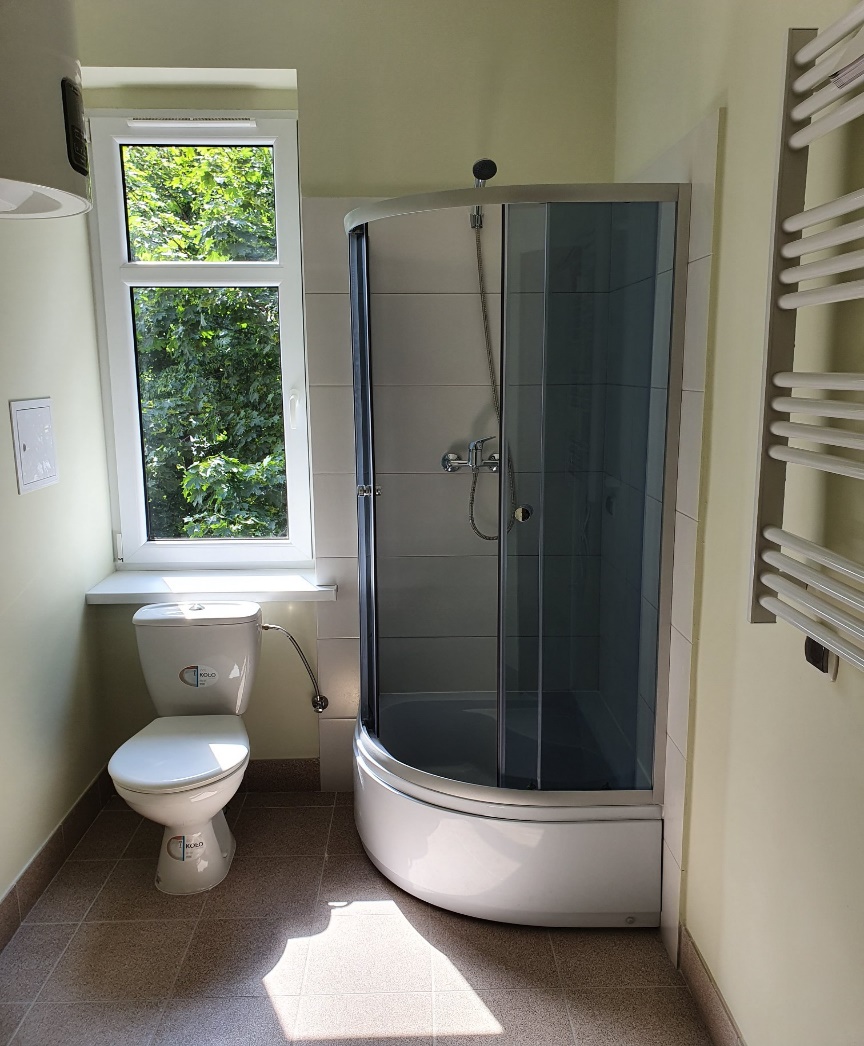 Adaptacja nieużytkowanych lokali. 

Celem projektów było ograniczenie problemu zagrożenia wykluczeniem społecznym części społeczności lokalnej.
2 483 219,00 zł
Wartość całkowita
Dofinansowanie
2 107 292,36 zł
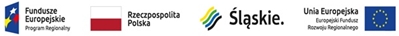 Poddziałanie 10.3.1 - Rewitalizacja kwartału pomiędzy ulicami Kard. Augusta Hlonda, Witolda Czapli, Królowej Jadwigi i Adama Huloka w Rudzie Śląskiej - zagospodarowanie na potrzeby lokalnego rynku w dzielnicy Orzegów (II etap)
Powierzchnia obszarów objętych rewitalizacją 0,89 ha
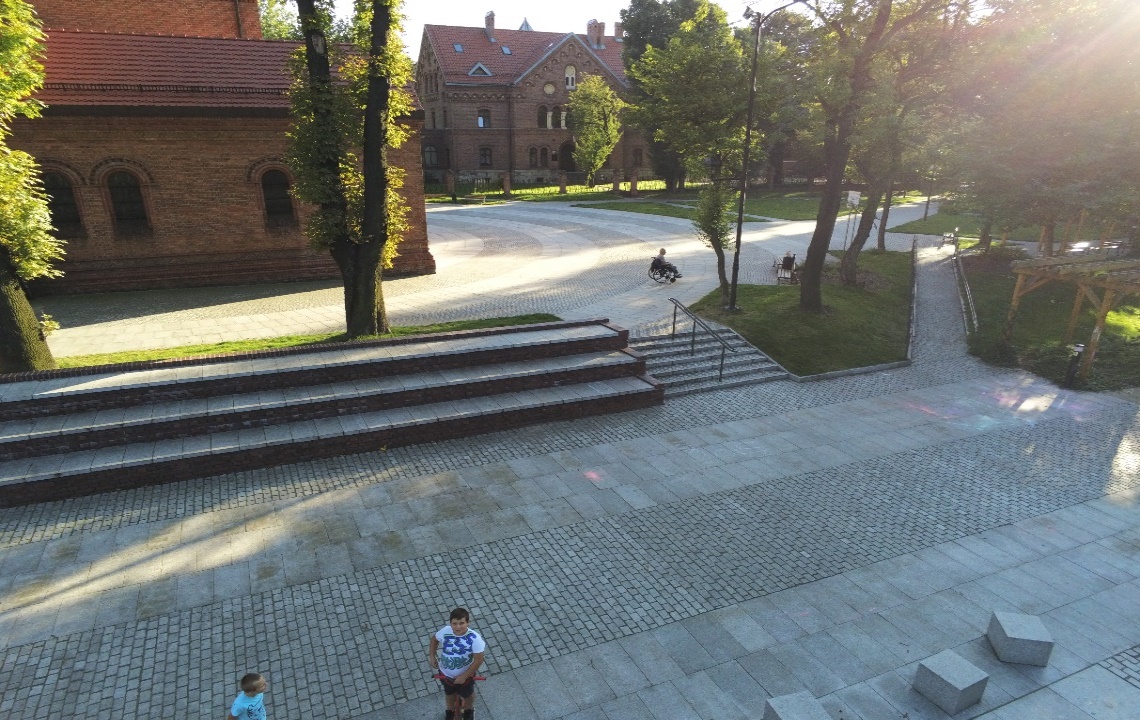 Przedmiotem projektu była rewitalizacja dzielnicowego rynku na potrzeby lokalnej społeczności.
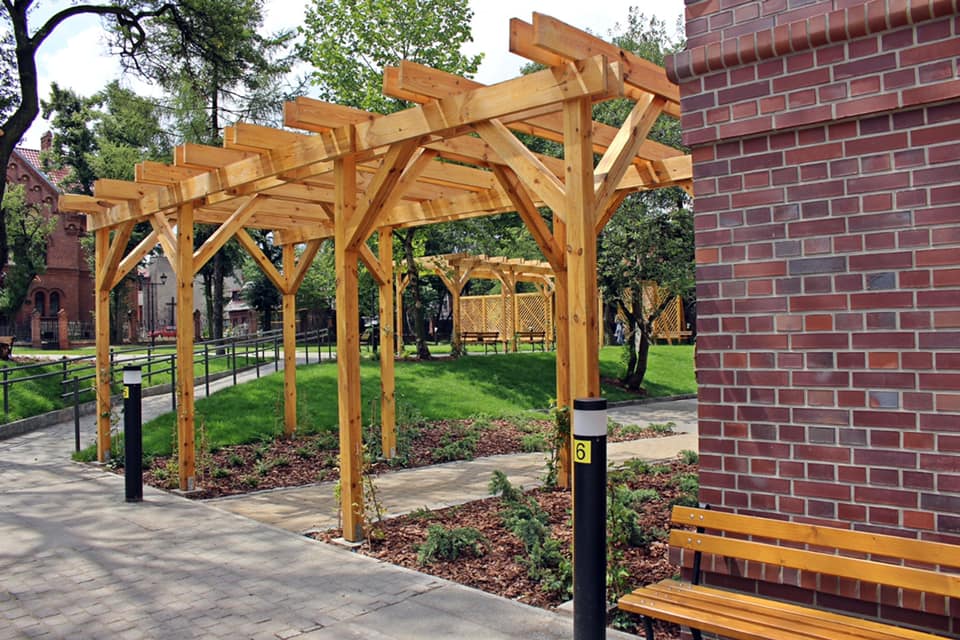 5 110 412,96 zł
Wartość całkowita
Dofinansowanie
3 730 342,61 zł
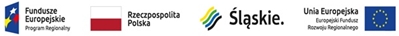 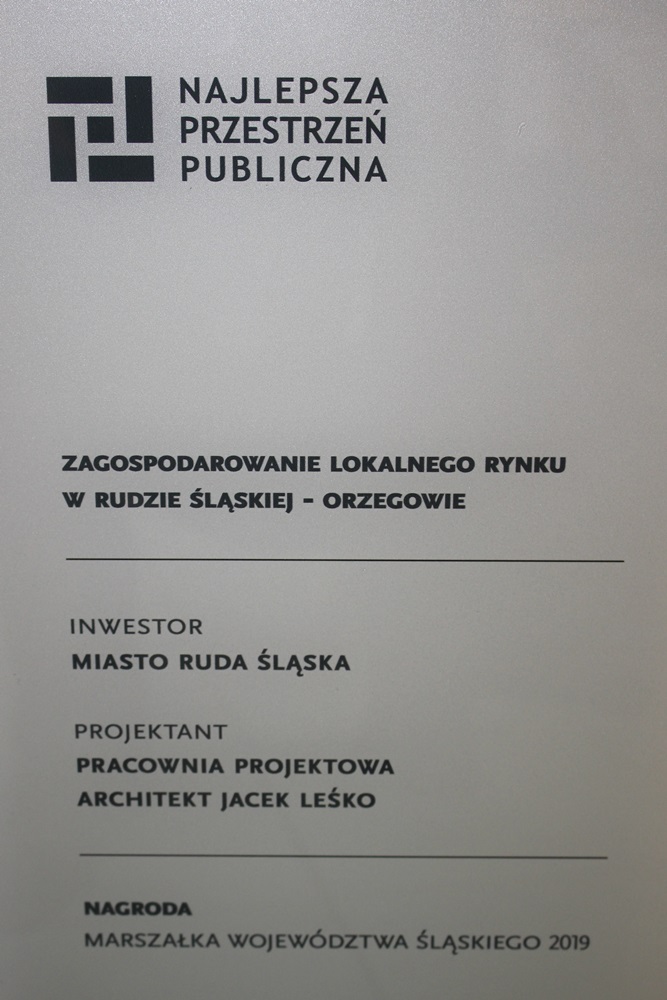 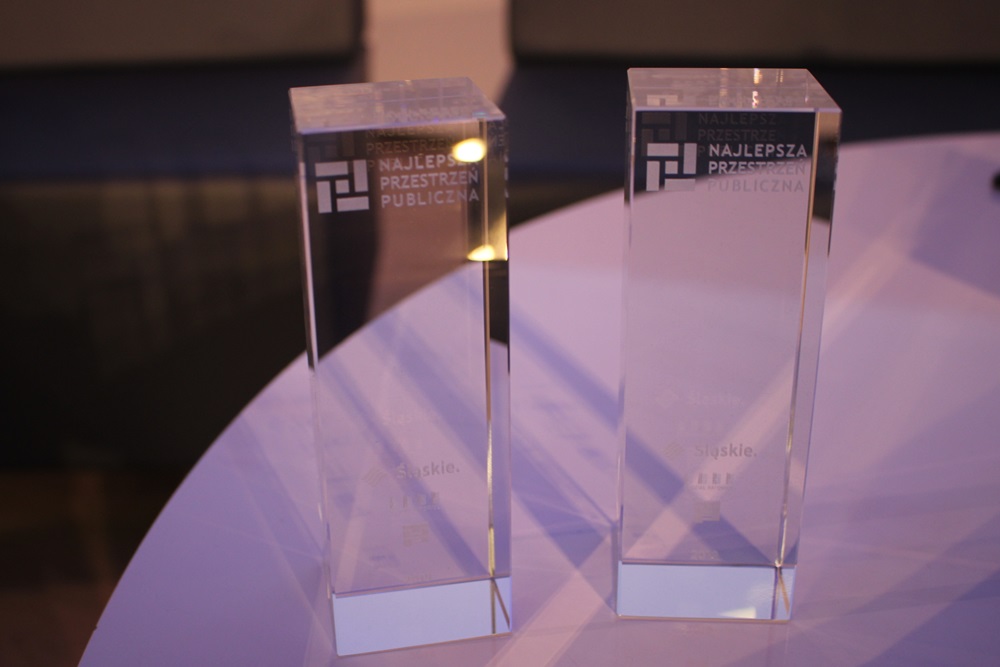 Poddziałanie 10.3.1 - Rewitalizacja wybranych podwórek i skwerów na terenie Miasta Ruda Śląska metodą partycypacyjną ETAP 1
Powierzchnia obszarów objętych rewitalizacją 3,2 ha (10 podwórek)
Zagospodarowanie przestrzeni miejskich polegających na renowacji i rewitalizacji podwórek w celu podniesienia jakości przestrzeni wspólnej i aktywizacji społeczności lokalnej.
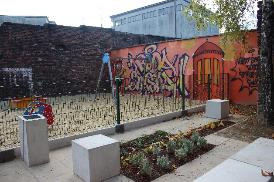 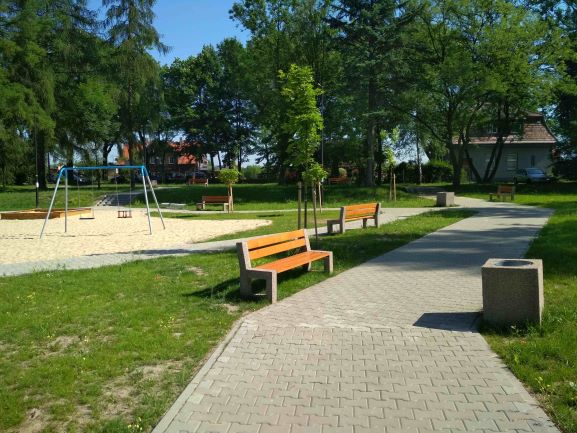 7 405 380,98 zł
Wartość całkowita
Dofinansowanie
4 501 560,81 zł
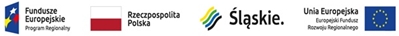 Poddziałanie 10.3.1 - Rewitalizacja centrum Nowego Bytomia z terenami przyległymi, ukierunkowana na nowe funkcje centrotwórcze
Powierzchnia obszarów objętych rewitalizacją 1,17 ha
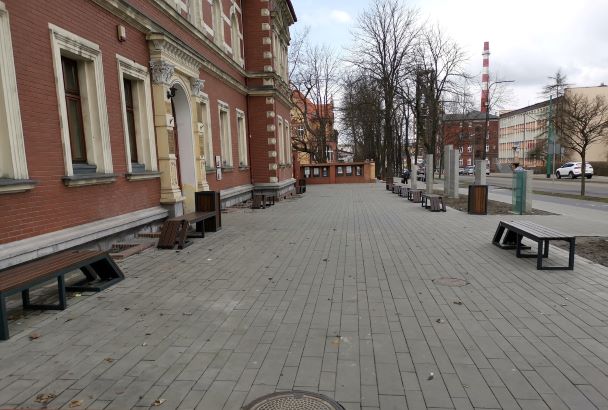 Zakres projektu obejmował m.in.:
zagospodarowanie przestrzeni i renowację podwórka 
remont części wspólnych w budynkach 
adaptację pomieszczeń na cele społeczne 
wykonanie nawierzchni istniejącego boiska 
przebudowę i zagospodarowanie ciągu komunikacyjnego
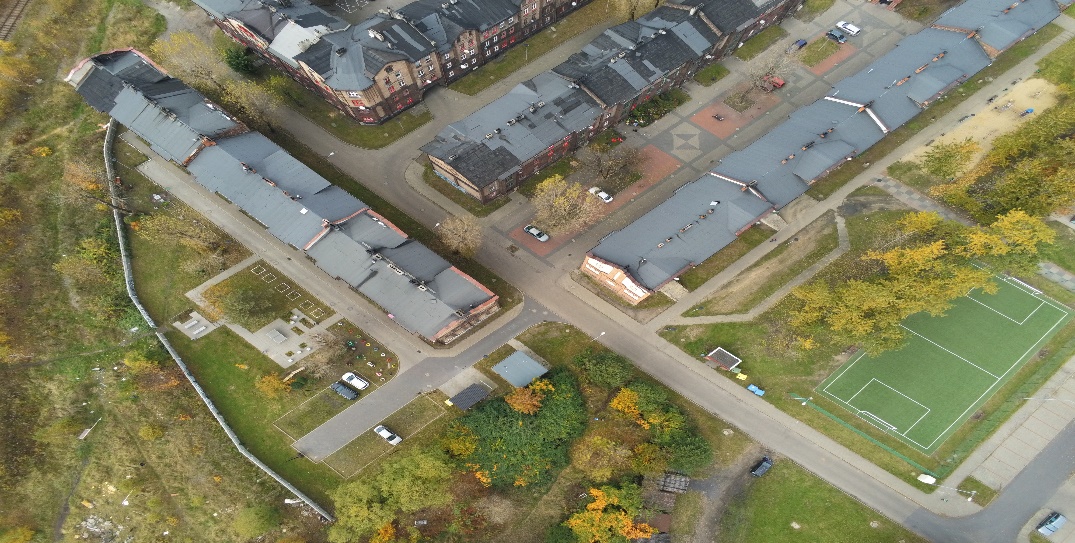 Wartość całkowita
3 289 425,06 zł
Dofinansowanie
1 730 924,76 zł
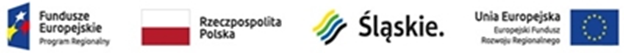 Dziękuję za uwagę 

Michał Pierończyk 
Zastępca Prezydenta Miasta Ruda Śląska


Urząd Miasta Ruda Śląska
Wydział Rozwoju Miasta 
Łukasz Smoła 
Główny specjalista 
fundusze@ruda-sl.pl 
tel. 32 244 90 49
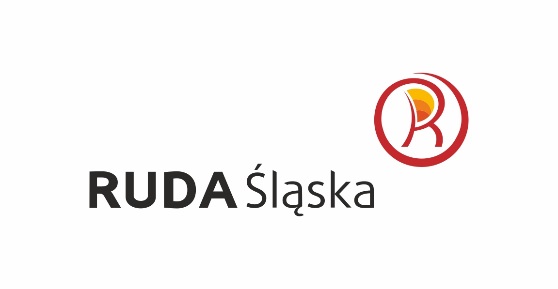